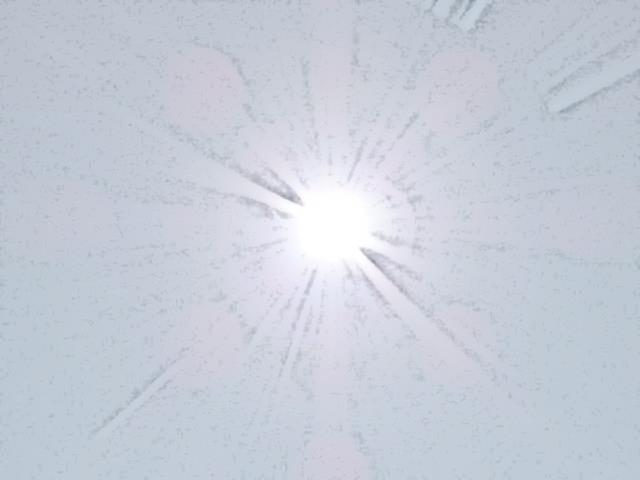 স্বাগতম
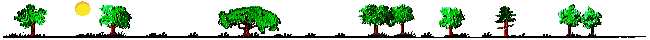 পরিচিতি
সম্পাদনায়
মোঃ গোলাম মোস্তফা
সহকারী শিক্ষক
ঝিট্‌কা আনন্দ মোহন উচ্চ বিদ্যালয়
হরিরামপুর, মানিকগঞ্জ।
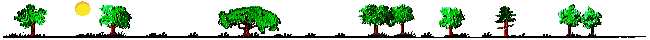 পাঠ পরিচিতি
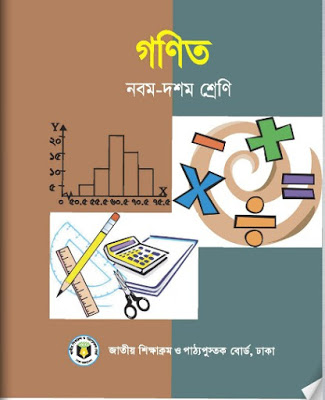 শ্রেণী	  : নবম 
 বিষয়	  : গনিত 
 অধ্যায় : দশম (দূরত্ব ও উচ্চতা )
নিচের ছবিগুলো লক্ষ্য করি
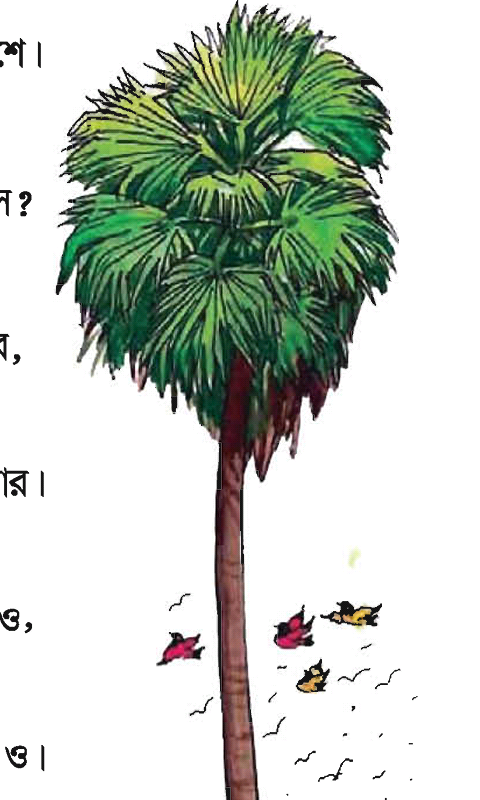 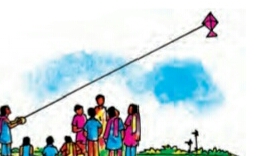 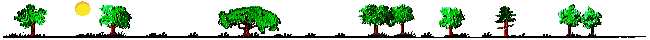 দূরত্ব ও উচ্চতা
শিখনফলঃ
এই পাঠ শেষে শিক্ষার্থীরা - - -
১। 30˚ , 45˚, 60˚ সূক্ষ্মকোণের অনুপাতের মান নির্ণয় ও প্রয়োগ করতে পারবে 
২।যে কোন পাদদেশ হতে নির্দিষ্ট স্থানের দূরত্ব    
     নির্ণয় করতে পারবে
৩। নির্দিষ্ট দূরত্ব হতে যে কোন উচু স্থানের উচ্চতা নির্ণয় করতে পারবে।
এর বিভিন্ন মানের জন্য ত্রিকোণমিতিক অনুপাতের মান
আলোচনা
একটি মিনারের পাদদেশ থেকে কিছু দূরে একটি স্থানে মিনারটির শীর্ষের উন্নতি কোণ 30˚ এবং মিনারটির উচ্চতা 26মিটার হলে, মিনার থেকে ঐ স্থানটির দূরত্ব কত ?
।
A
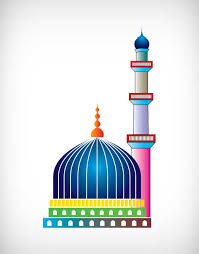 26মিটার
30˚
c
x
B
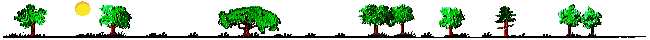 ধরি মিনারটির পাদবিন্দু B, ভূতলের নির্দিষ্ট স্থান”O”   এবং
 শীর্ষ বিন্দু A,
আবার ,মনে করি ,মিনারটি থেকে নির্দিষ্ট স্থানের দূরত্ত BO=x মিটার ।
∴ মিনারের শীর্ষে উন্নতি ∠AOB=30˚ এবং মিনারের উচ্চতা A=26 মিটার ।
আলোচনা
একটি গাছের পাদদেশ থেকে  20 মিটার দূরে ভূতলের কোনো স্থানে
 গাছের চূড়ার উন্নতি কোণ 60˚।ঐ বিন্দু হতে x মিটার পিছনে গেলে 
গাছের চূড়ার উন্নতি কোণ 45˚ হয়।
ক)সংক্ষিপ্ত বিবরণ সহ চিত্রটি আঁক।
খ) গাছটির উচ্চতা নির্ণয় কর।
গ) x এর মান নির্ণয় কর।
A
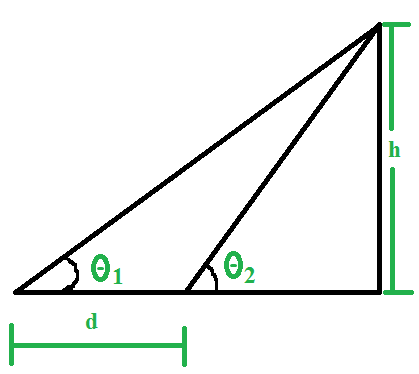 B
D
C
20 মিটার
x
খ। মনে করি, B গাছের পাদদেশ, B থেকে ভূতলের C বিন্দুর দূরত্ব 
BC= 20 মিটার  গাছের উচ্চতা AB=h মিটার।
A
h
60˚
C
20 মিটার
B
মূল্যায়ন
চিত্রের আলোকে নিচের প্রশ্ন গুলোর উত্তর দাওঃ

চিত্রে লম্ব রেখা কোনটি?  
∠BAC কোণের মান কত? 
AB=6 মিটার হলে,AC=?
BC বাহুর দৈর্ঘ্য কত?
A
30˚
C
B
ধন্যবাদ